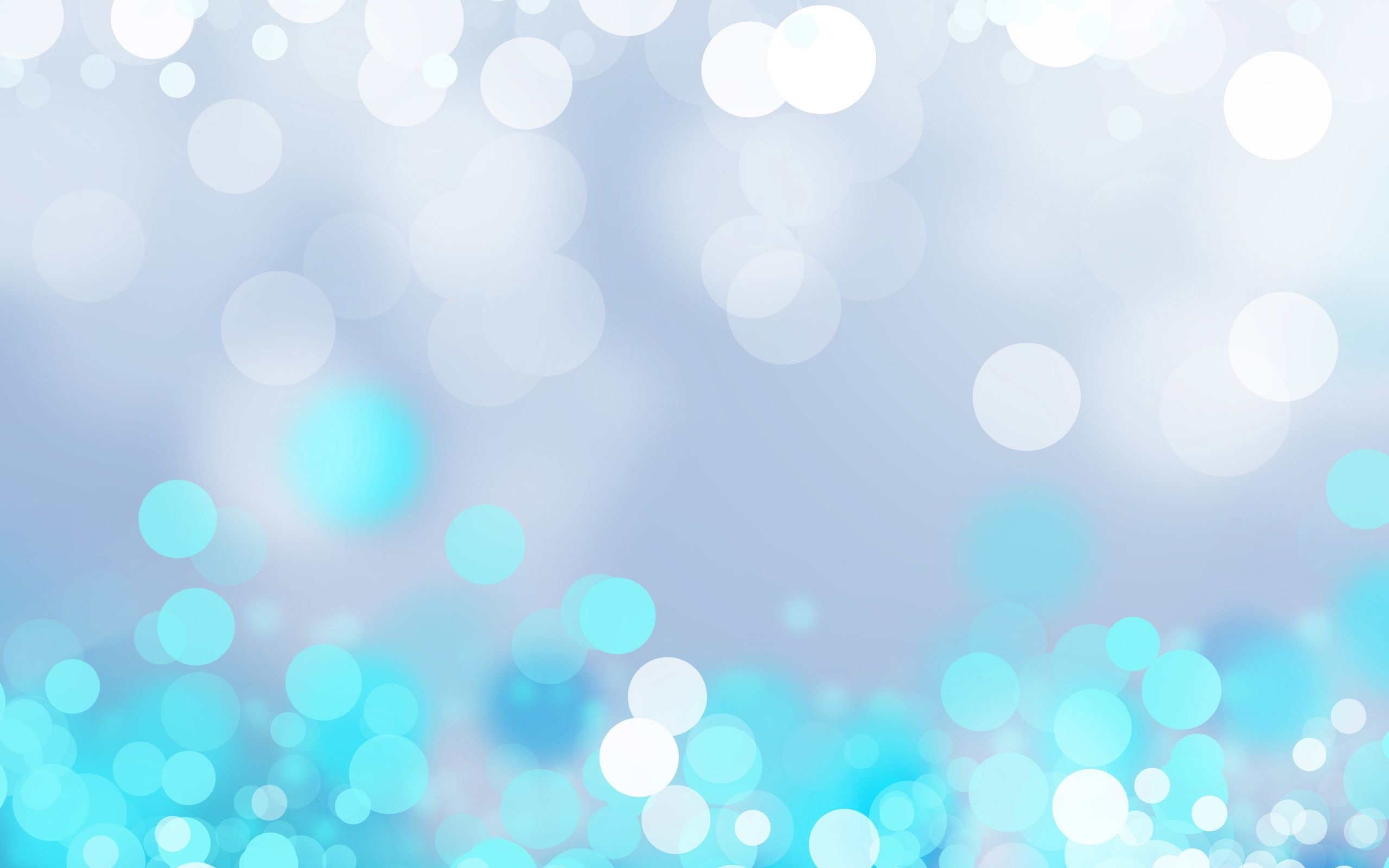 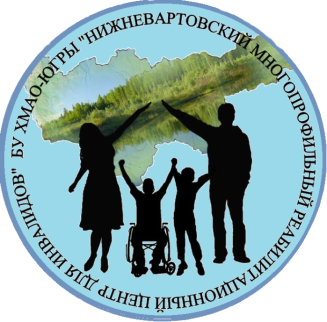 Бюджетное учреждение Ханты-мансийского автономного округа-Югры 
«Нижневартовский многопрофильный реабилитационный центр для инвалидов»
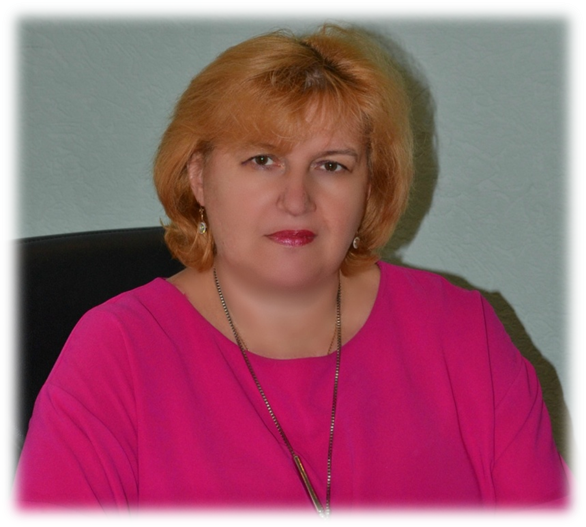 Программа 
«Особые бабушки – особым детям»
по содействию социализации детей с ограниченными возможностями с привлечением волонтеров «серебряного возраста»
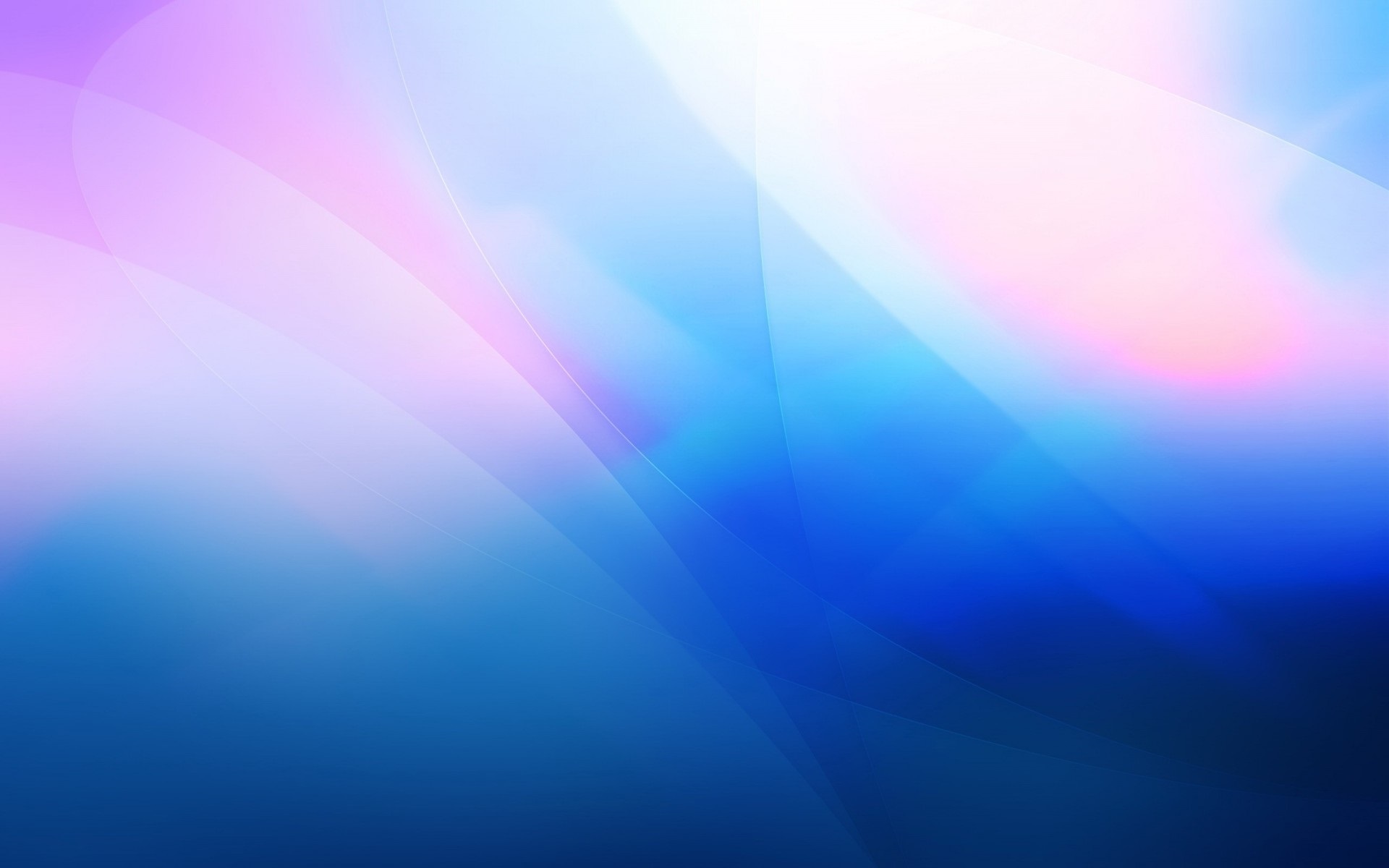 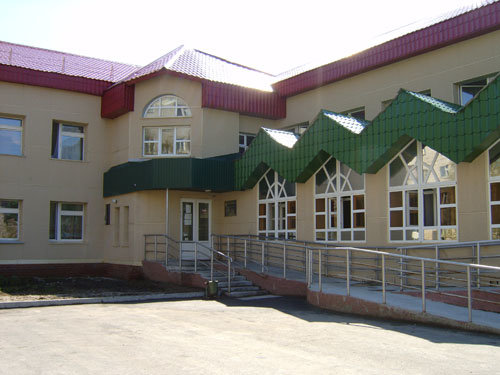 Директор
БУ ХМАО-Югры
«Нижневартовский многопрофильный реабилитационный центр для инвалидов»
Ольга Николаевна
Иванова
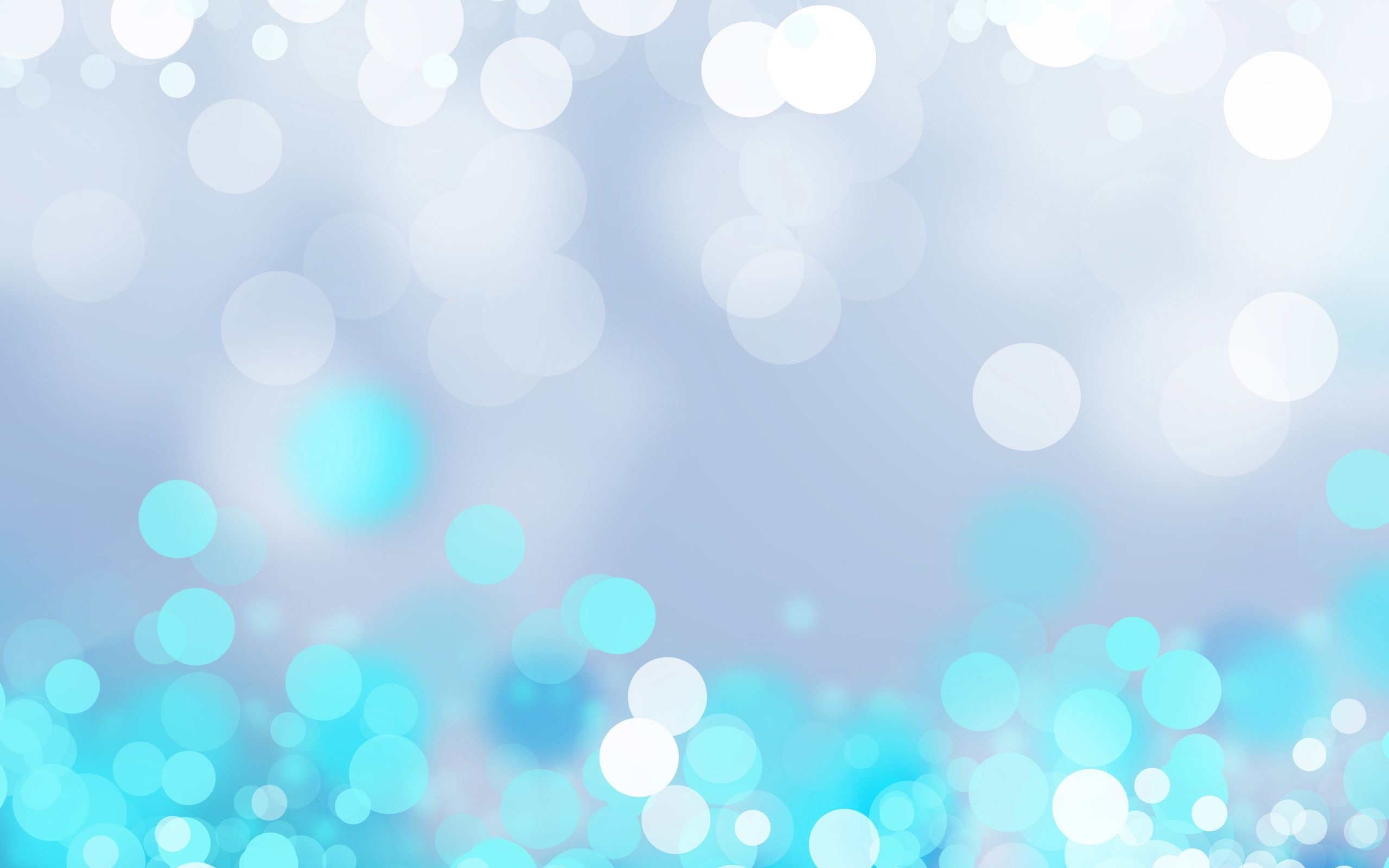 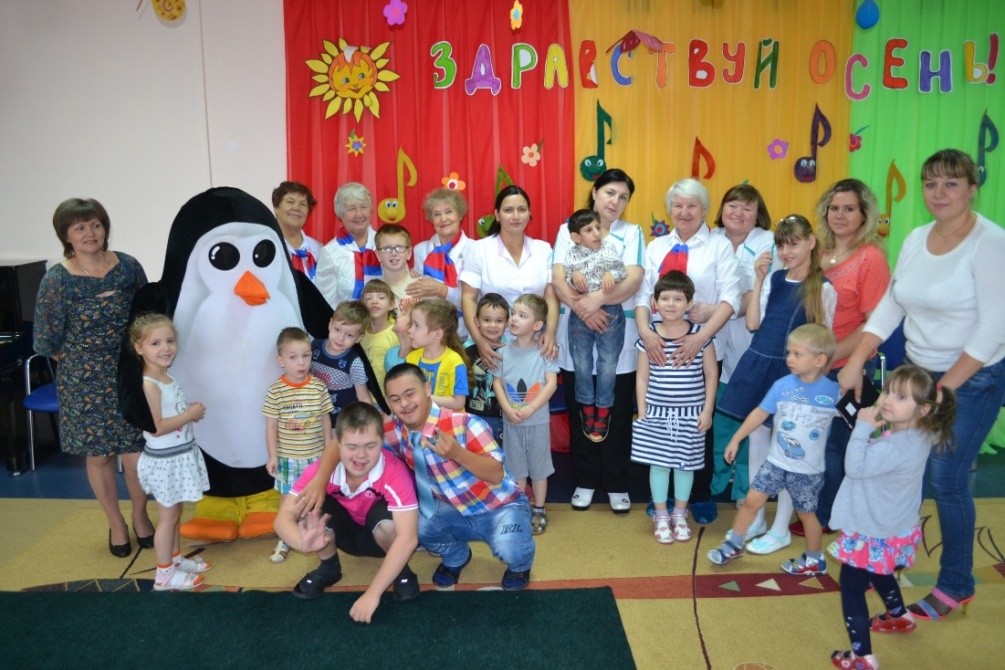 Цель программы
Создание оптимальных условий для оказания помощи семьям, воспитывающим детей с ограниченными возможностями здоровья через организацию сотрудничества граждан пожилого возраста с семьей с целью преодоления или смягчения жизненных трудностей, поиска внешних и внутренних реабилитационных ресурсов семьи; поддержание и повышение социальной активности и самооценки пожилых людей, расширение социальных контактов.
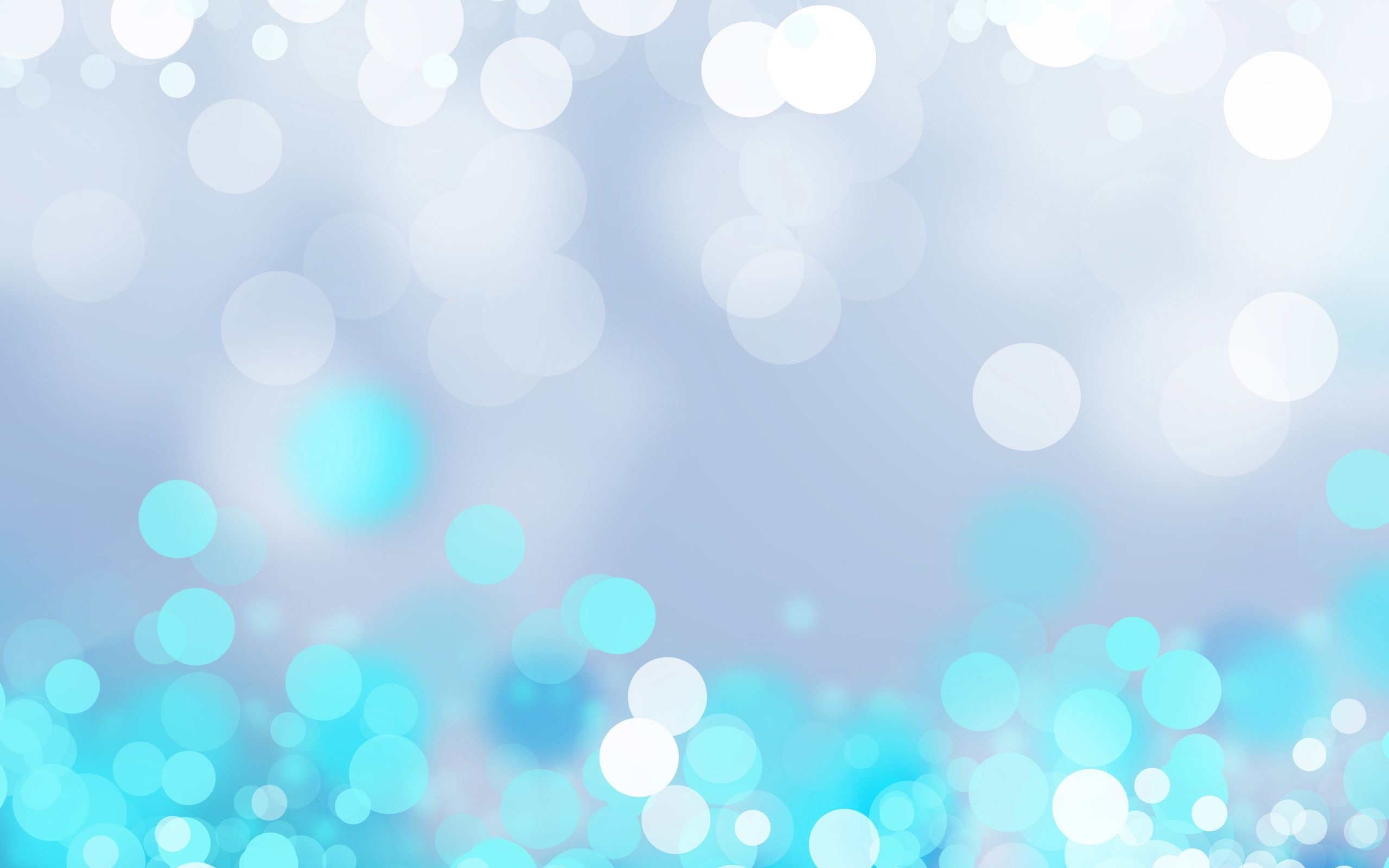 Целевая группа
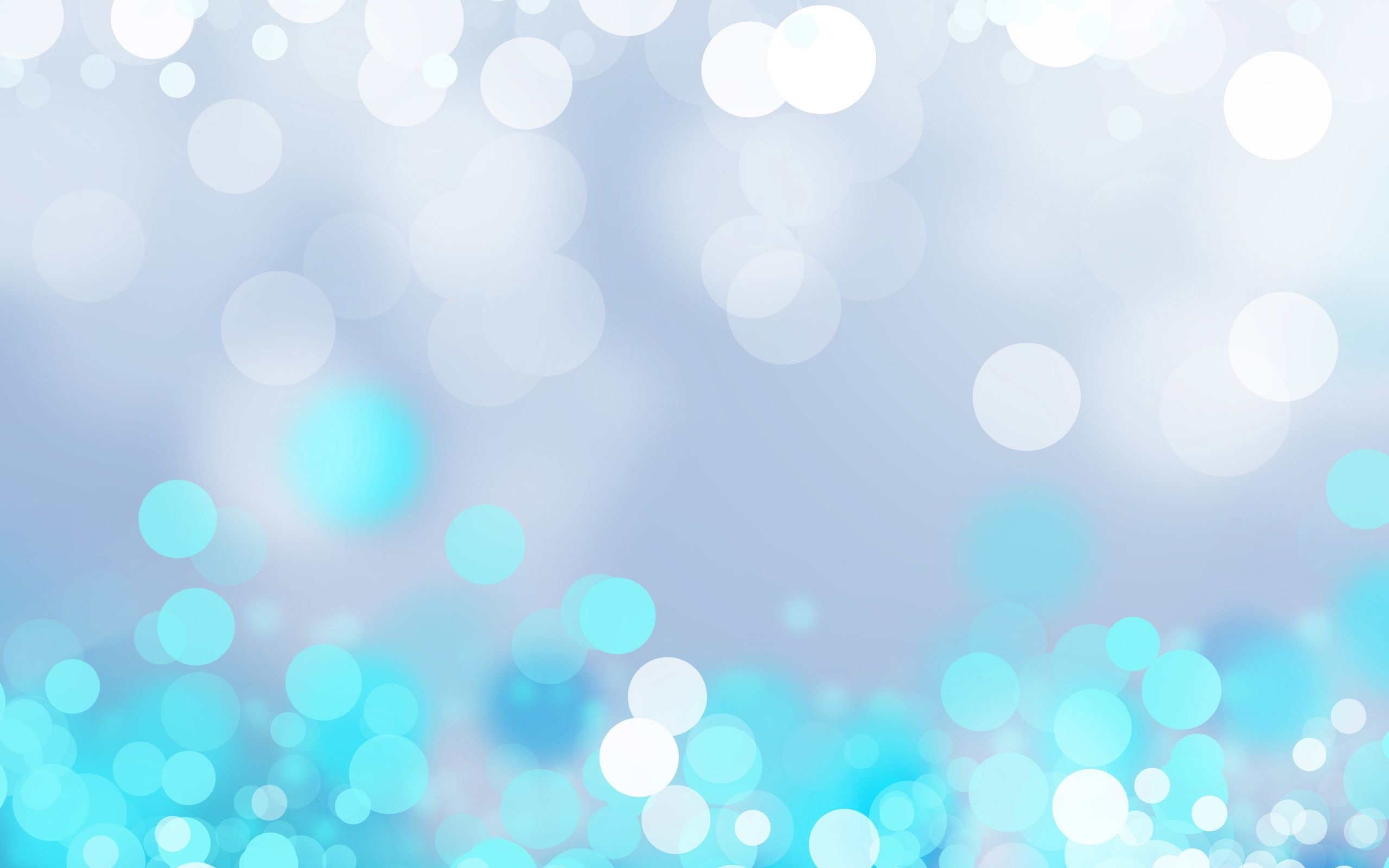 Проведение диагностики востребованности семей имеющих детей с ограниченными возможностями в услугах граждан пожилого возраста
I этап – организационный
Психолого-педагогическое обследование (тестирование, анкетирование) граждан пожилого возраста
Заключение соглашений/договоров о сотрудничестве между БУ «Нижневартовский многопрофильный реабилитационный центр», и городской общественной организацией «Ветеран»
Ознакомительная экскурсия для «серебряных» волонтеров по БУ «Нижневартовский многопрофильный реабилитационный центр»
Организационные мероприятия, включающие в себя выбор группы детей, ознакомление с режимом работы учреждения. правилами внутреннего распорядка, условиями и порядком предоставления социальных услуг
Проведение обучающих семинаров для граждан пожилого возраста, участвующих в реализации программы
Разработка информационно- консультативного материала для граждан пожилого возраста по работе с детьми с ограниченными возможностями
3 месяца
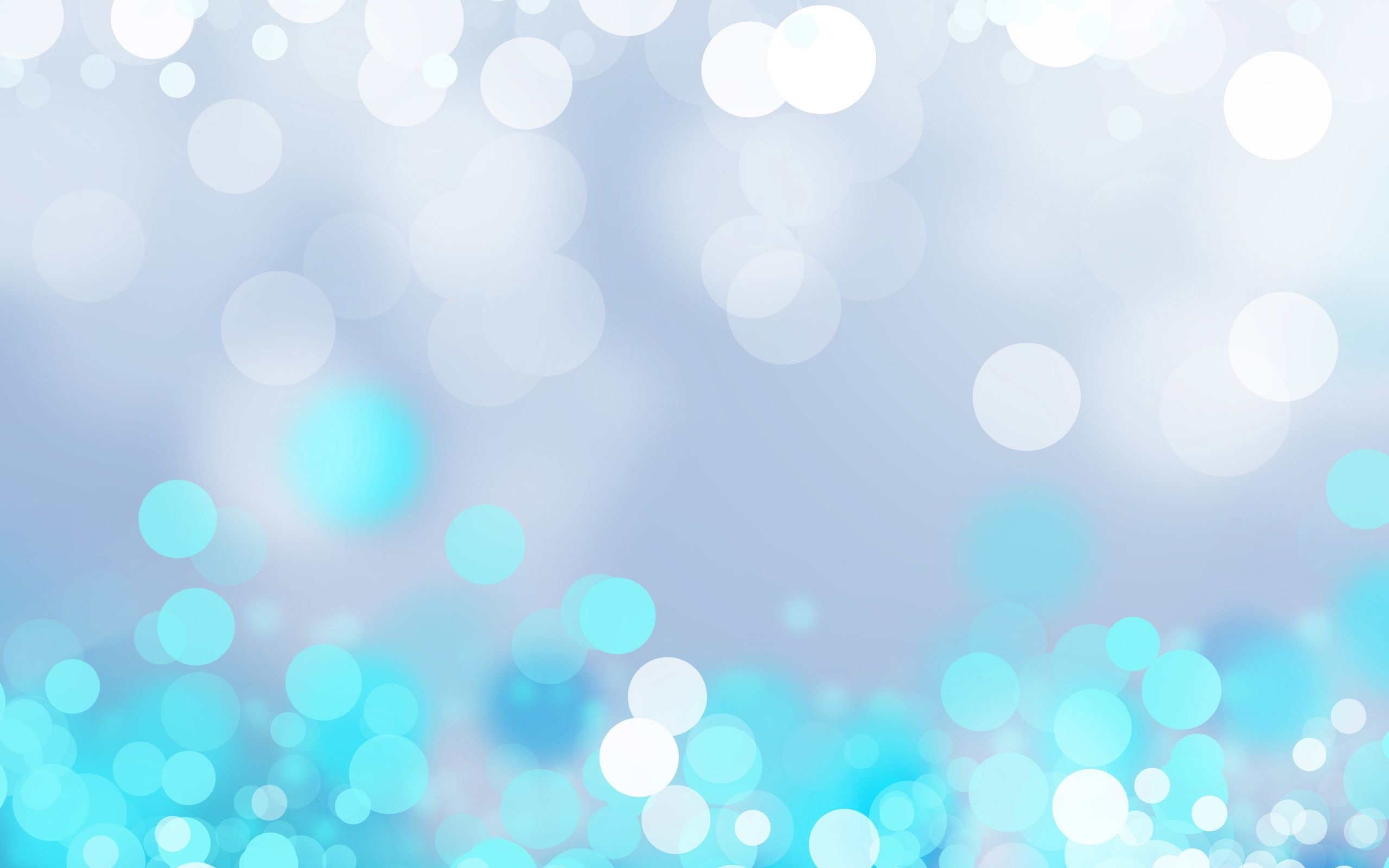 Создание постоянно действующей волонтёрских группы из числа граждан пожилого возраста для ежедневного сопровождения детей с ограниченными возможностями на реабилитационные мероприятия.
II этап – основной
Разработка и апробация годового цикла совместных мероприятий на базе БУ «Нижневартовский многопрофильный реабилитационный центр»
Реализация планов методического обучения и сопровождения бабушек-добровольцев
Проведение совместных мероприятий с семьями, нуждающимися в помощи добровольцев
Формирование пар «доброволец – семья»
Оказание помощи семьям, нуждающимся в бабушках- добровольцах
Подведение промежуточной экспресс-диагностики, промежуточных итогов реализации программы
18  месяцев
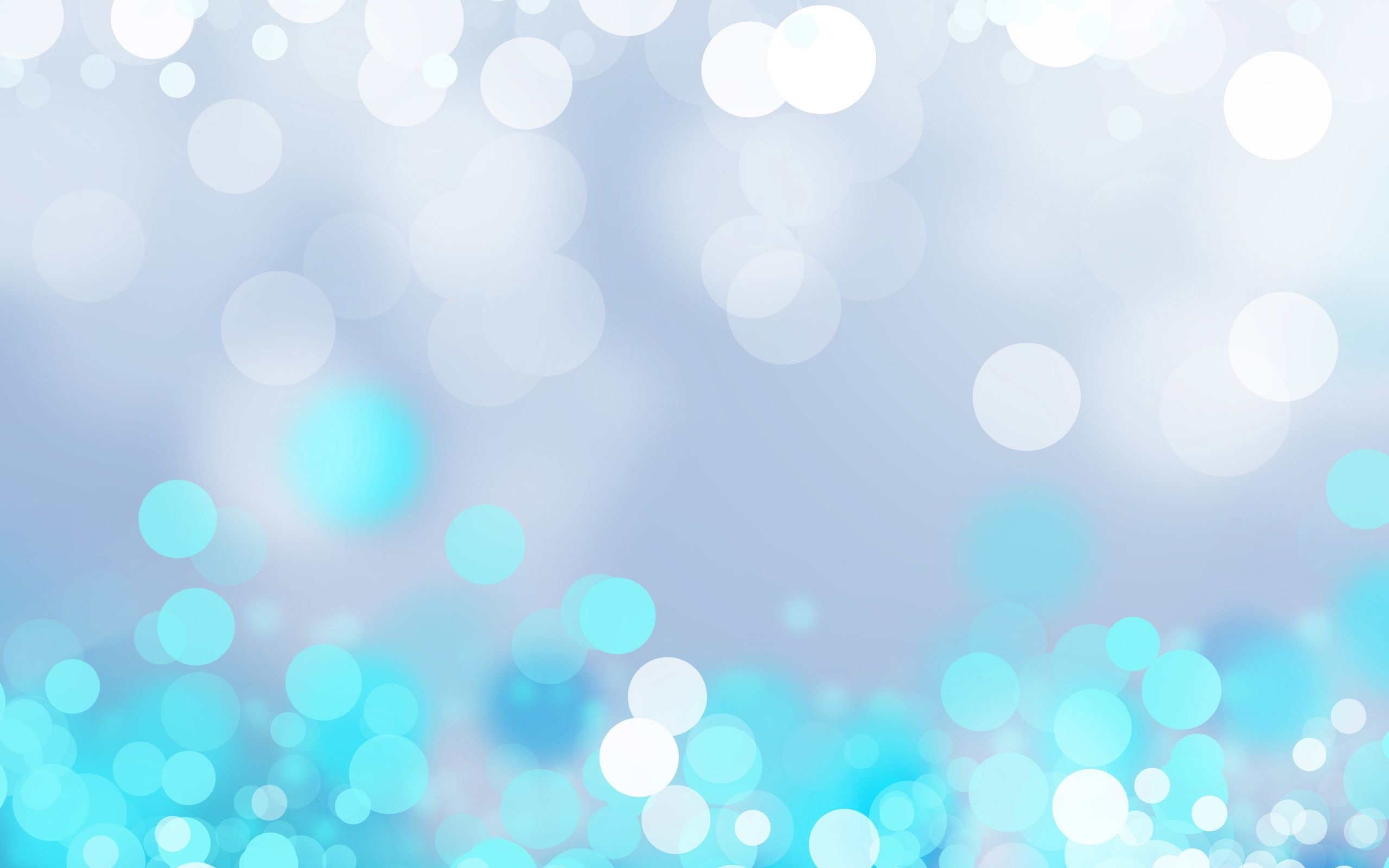 Разработка методики оценки, самооценки и анализ результатов оказанной помощи семье, специалистам центра
III этап – обобщающий
Проведение диагностики (анкетирования) обратной связи бабушками-добровольцами, специалистами центра и родителями
Мониторинг эффективности программы
Проведение экспертной оценки программы
Определение перспектив дальнейшей работы
Обобщение результатов деятельности по программе на различных уровнях
3 месяца
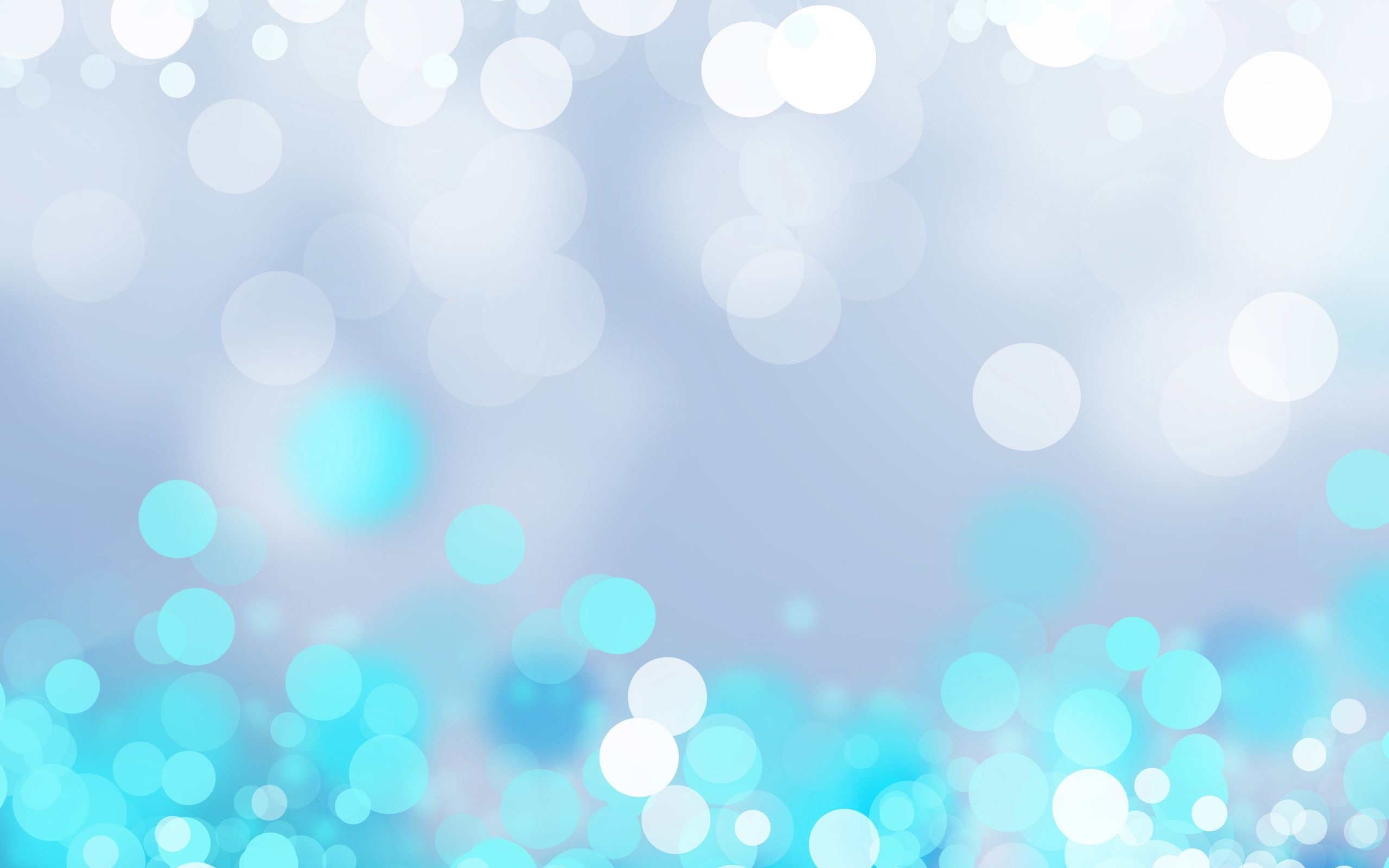 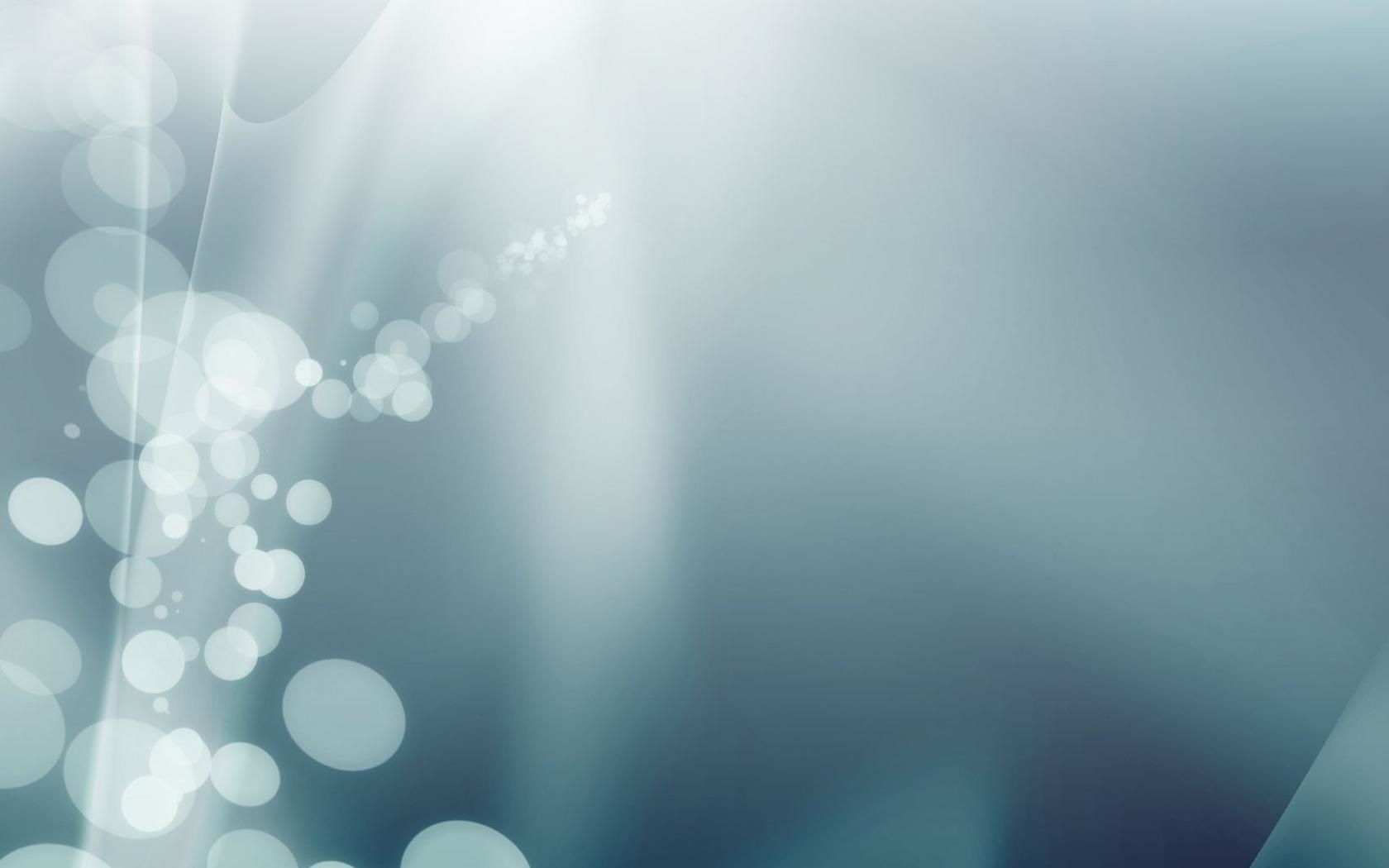 СПАСИБО ЗА ВНИМАНИЕ!
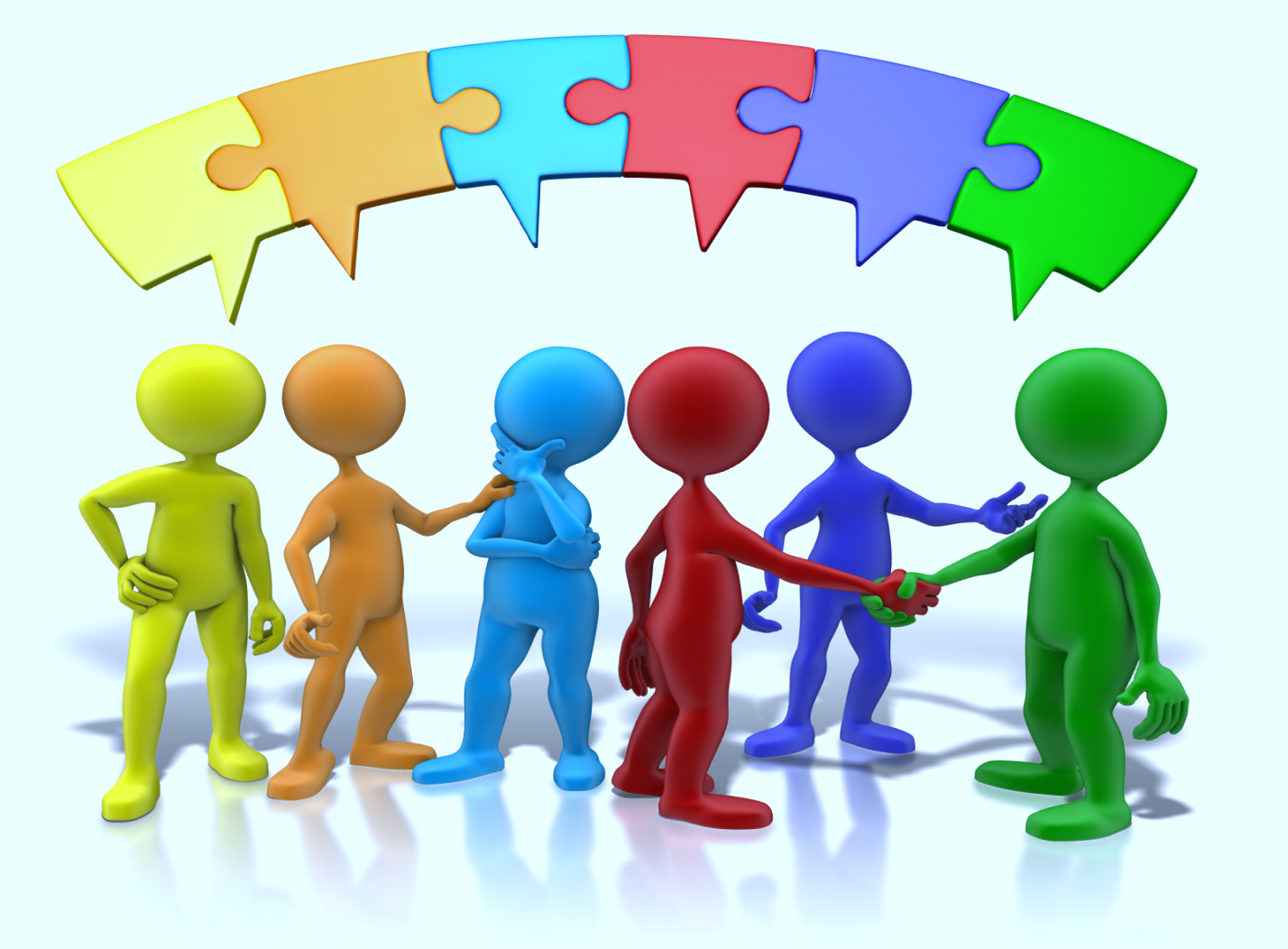